English literature
Class 7
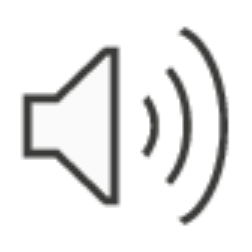